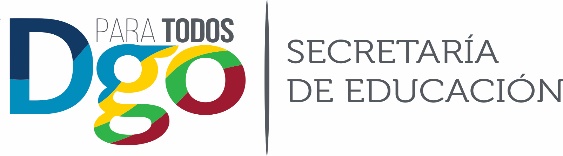 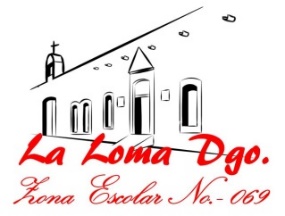 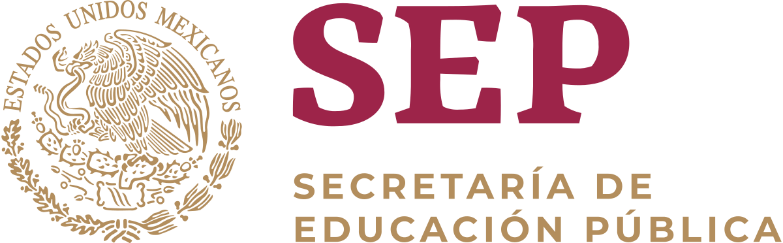 SUPERVISIÓN ESCOLAR  ZONA ESCOLAR 069
ALMA LIZETH CASTILLO MARTINEZ
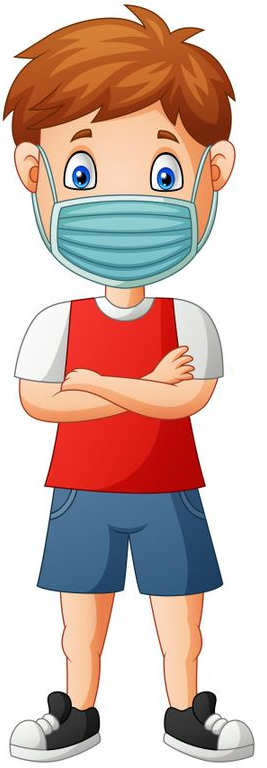 ESCUELA 15 DE NOVIEMBRE
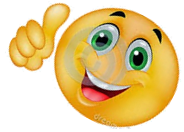 LA LOMA, DURANGO.
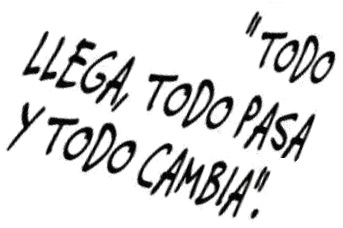 ORGANIZACIÓN: COMPLETA
GRADO Y GRUPO: 5B
TOTAL DE ALUMNOS: 24 COMUNICACIÓN: 23
CICLO ESCOLAR 2020 - 2021
Abril de 2021
Una introducción corta
Ejemplo:
Durante este ciclo escolar hemos tenido que enfrentar diferentes retos en nuestro trabajo diario con nuestros alumnos, desde problemas de comunicación docente-alumno-padre, hasta problemas de salud o emocionales, que en ocasiones no han permitido el buen desarrollo de las actividades.
Desde un principio el principal medio de comunicación con mis pares de familia ha sido por la aplicación de WhatsApp, ya que es una de las principales plataformas para estar en contacto a largas distancias, además es muy barata y practica ya que cuenta con muchas facilidades.
Sin embrago a pesar de poder estar en contacto de esta manera con los padres de familia, se presentaron casos en los que por causas de fuerza mayor no hubo forma de establecer acuerdos sobre como llevar a cabo el trabajo.
Se trato de implementar diferentes estrategias con el propósito de facilitar el aprendizaje a los alumnos, por ejemplo:
	Usar cuestionarios google.
	hacer video llamadas.
	usar otras plataformas digitales, etc.
Aunque los resultados no fueron los esperados, por eso se decidió probar esta estrategia de “El Buzón”, siendo aceptada por la gran mayoría de los alumnos.
Las actividades que se realizaron fueron basadas en la programación de aprendizajes esperados de acuerdo con la programación de los programas televisivos, acompañadas del uso de los libros de texto y en ocasiones otras fuentes.
EL BUZÓN
PROPÓSITO
Esta estrategia se ha implementado con la finalidad de facilitar la comunicación con padres y alumnos y de esta menara permitirles una mejor forma de realizar sus actividades diarias, buscando el mejor aprovechamiento de los recursos para el bienestar de los alumnos.
DESARROLLO DE LA ESTRATEGIA
RECURSOS Y MATERIALES.- 
caja forrada e identificable a simple vista.
Carpetas con los nombres de cada alumno.
Bolsas.
Desinfectante.
DESARROLLO DE ACTIVIDADES (DE QUÉ TRATA ).- 
Actividades impresas.
Actividades de lectura.
Se les brinda información relevante al aprendizaje esperado que se esta trabajando y luego una serie de actividades que les permitan poner en practica lo aprendido o desarrollar alguna habilidad.
TIEMPOS DE EJECUCIÓN.- 
Trabajo semanal o quincenal dependiendo del tipo de contenidos y que se adaptara a los tiempos de la mayoría.
SI TIENE VARIANTES.-
Se trabajo como mini biblioteca, proporcionando libros de cuentos y brindando opciones para la lectura.
ACCIONES DE SEGUIMIENTO Y EVALUACIÓN
¿QUÉ ACCIONES SE LLEVARON A CABO PARA DAR SEGUIMIENTO Y EVALUAR DE MANERA FORMATIVA?
Se llevo a cabo la evaluación de las actividades, en casos pertinentes se les informo a los alumnos acerca de las correcciones que debían hacer en sus actividades y se brindo atención a quienes lo necesitaron. 
Se les da la oportunidad de corregir por si mismos donde están mal, y de igual manera si sienten que no pueden solos se les da guía para que logren completar el aprendizaje.
Se toma en cuenta el desempeño en las actividades para el trabajo futuro, ya sea retomar conceptos ya vistos como repaso o nuevas actividades relacionadas con la misma información.
RESULTADOS OBTENIDOS
EVIDENCIAS
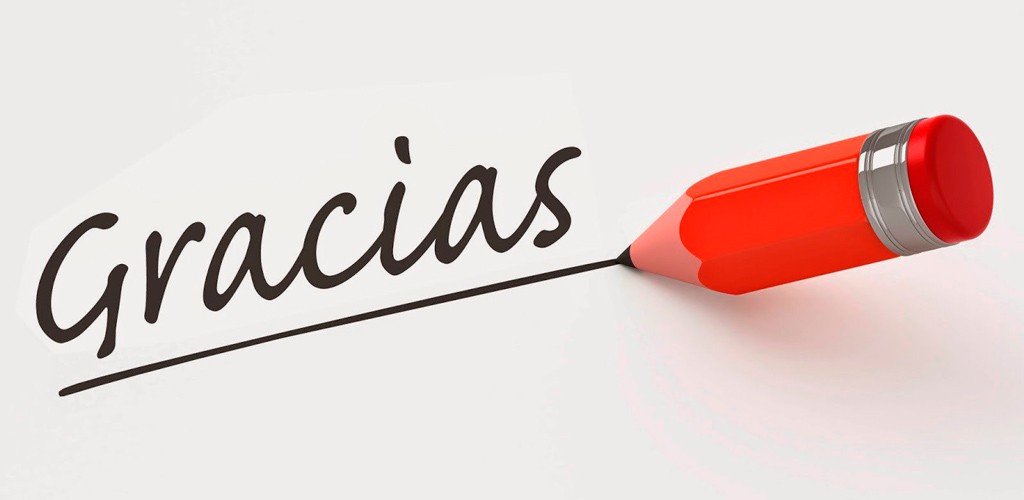